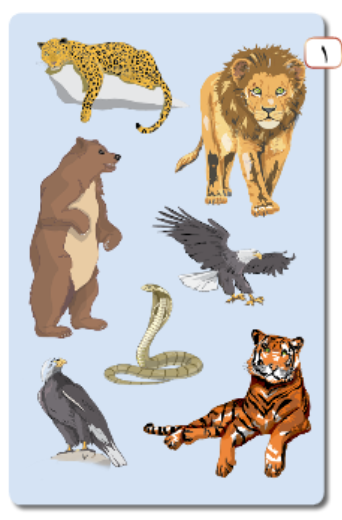 الحَيَوَانَاتAnimals
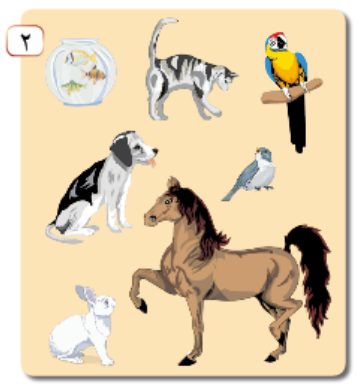 Dr. Ehab Atta
1
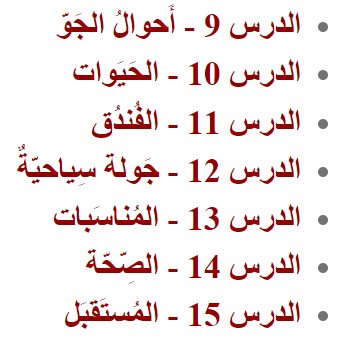 نَات
3
4
النَّصُّ الأَوَّلالحَيَوَانَات فِي الرِّيف
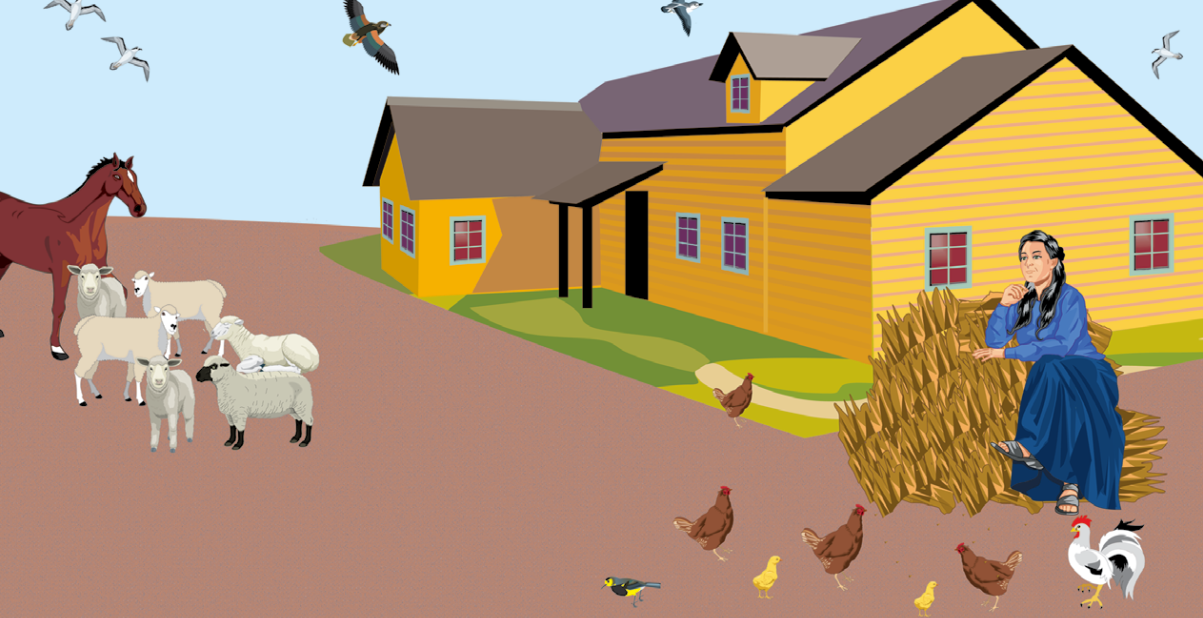 6
7
8
9
النَّصُّ الثَّانِيالببَّغَاء
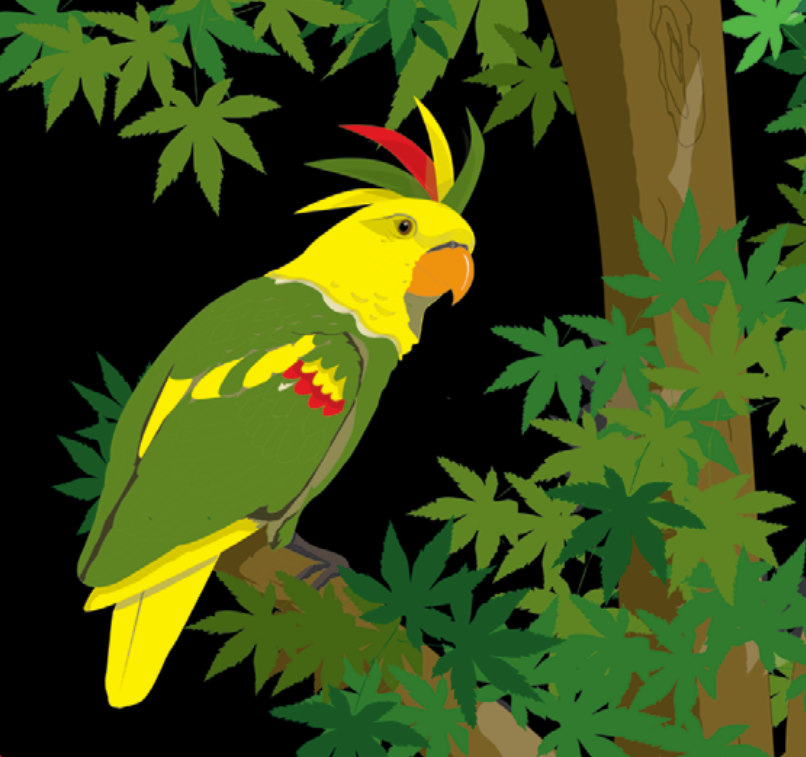 11
12
13
14
15
16
17
18
19
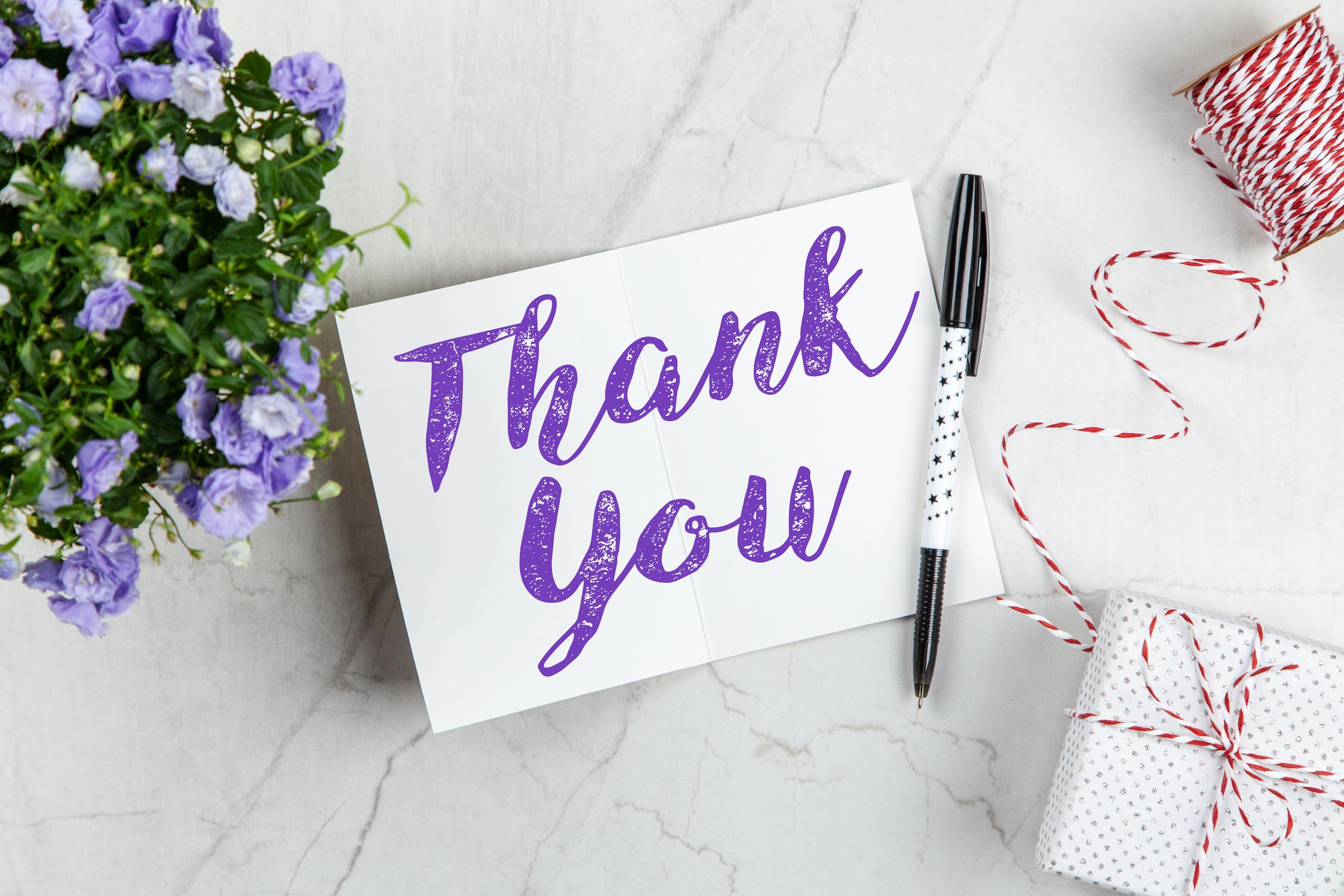 20